МКДОУ «Детский сад №67»«Без минутки еще не сутки»
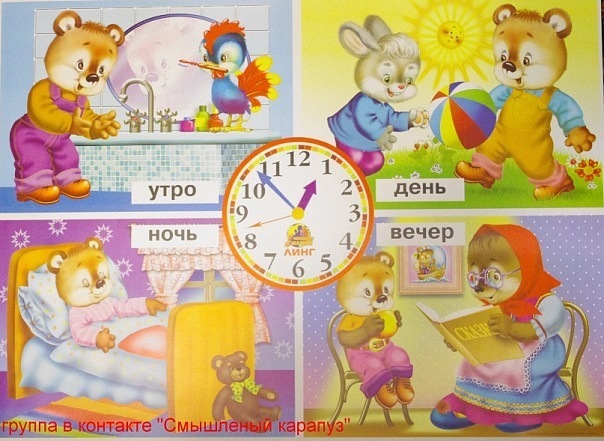 Автор: воспитатель средней группы
Докукина Наталья евгеньевна
Дзержинск  2014 г.
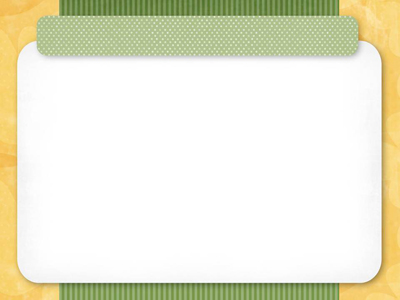 Реализация принципа
интеграции  через систему задач по теме «Части суток»
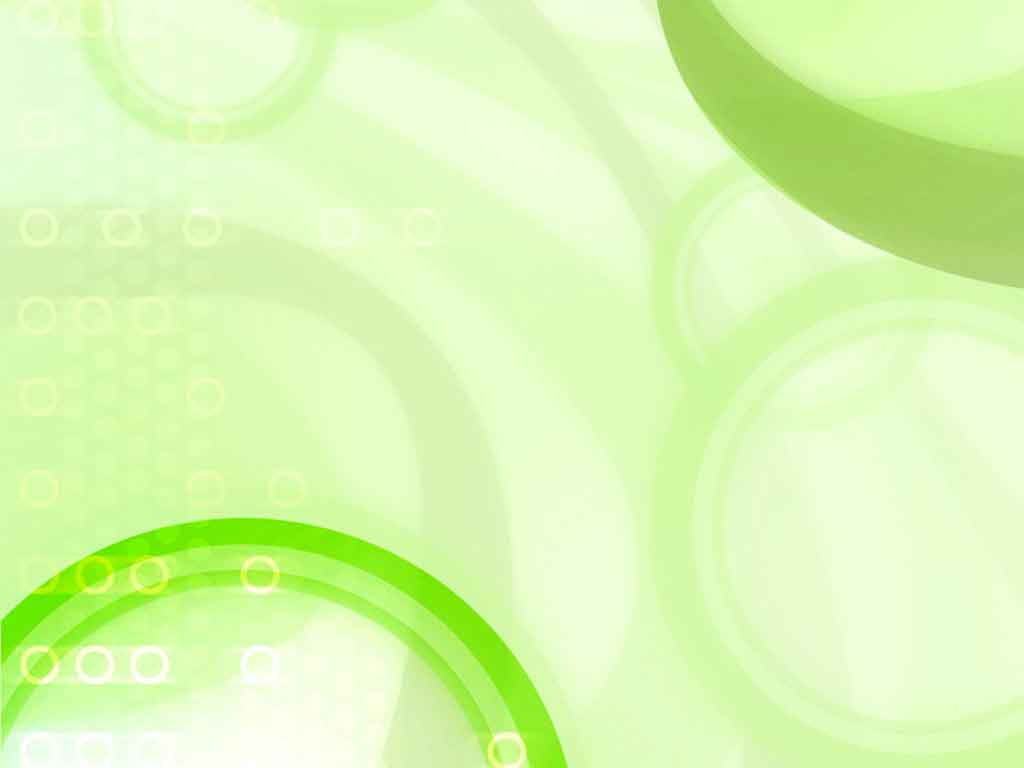 Паспорт Проекта
Тема: «Части суток»
Цель: повысить уровень интеллектуального развития детей, формируя представления о времени (сутки, последовательность частей суток).
Задачи: 
1.Знакомить детей с последовательностью частей суток.2. Развивать умение определять и чувствовать отрезки времени, следить за временем в процессе своей деятельности.
3. На основе собственного опыта детей формировать у детей личную заинтересованность, желание научиться разбираться во времени, фиксировать его и определять.
4. Укрепить связи между детским садом и семьёй.
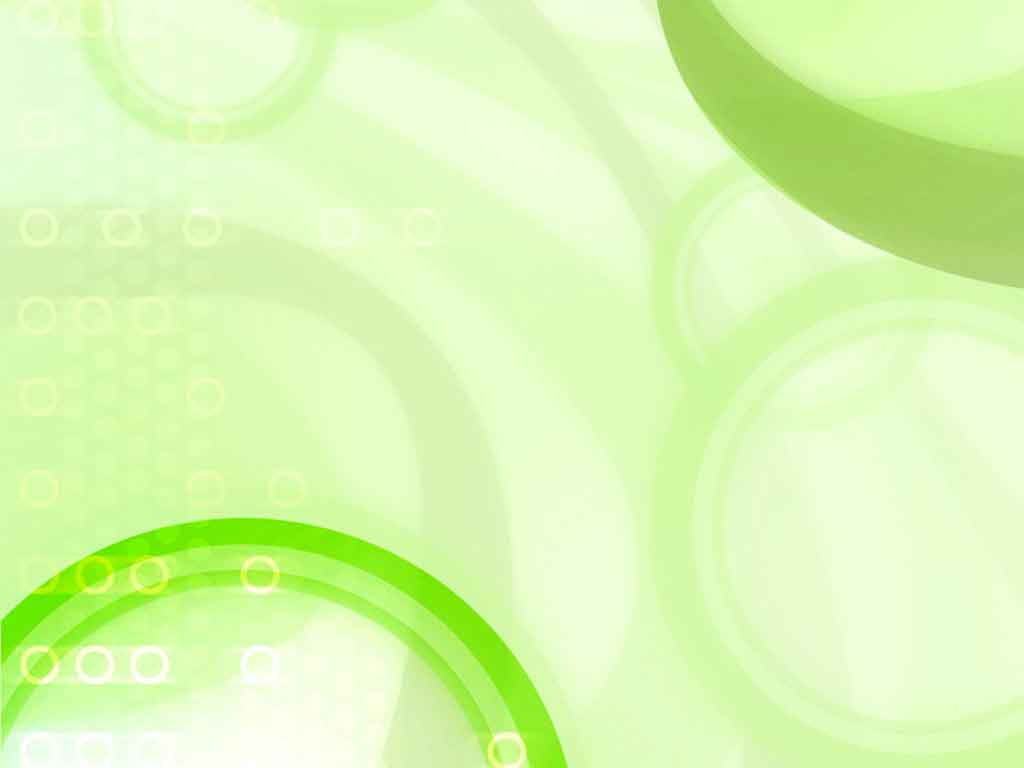 Паспорт Проекта
Участники проекта : дети ср. группы, сотрудники ДОУ, родители
Вид по доминирующему методу: познавательный 
Время реализации проекта: с ноября 2014 г по май 2015г.
Предполагаемый результат: обобщение детских представлений о сутках, познается значение слова «сутки»: «утро, день, вечер и ночь вместе образуют сутки». Дети приобретут новый, полезный для них опыт. Родители осознают значимость развития временных представлений у детей 4-5 лет.
Продукт проектной деятельности: рисунки, фотографии, модели «части суток», рассказы детей о своей деятельности в разные части суток
Презентация проекта: Итоговое мероприятие 
«Путешествие в День-Ночь»
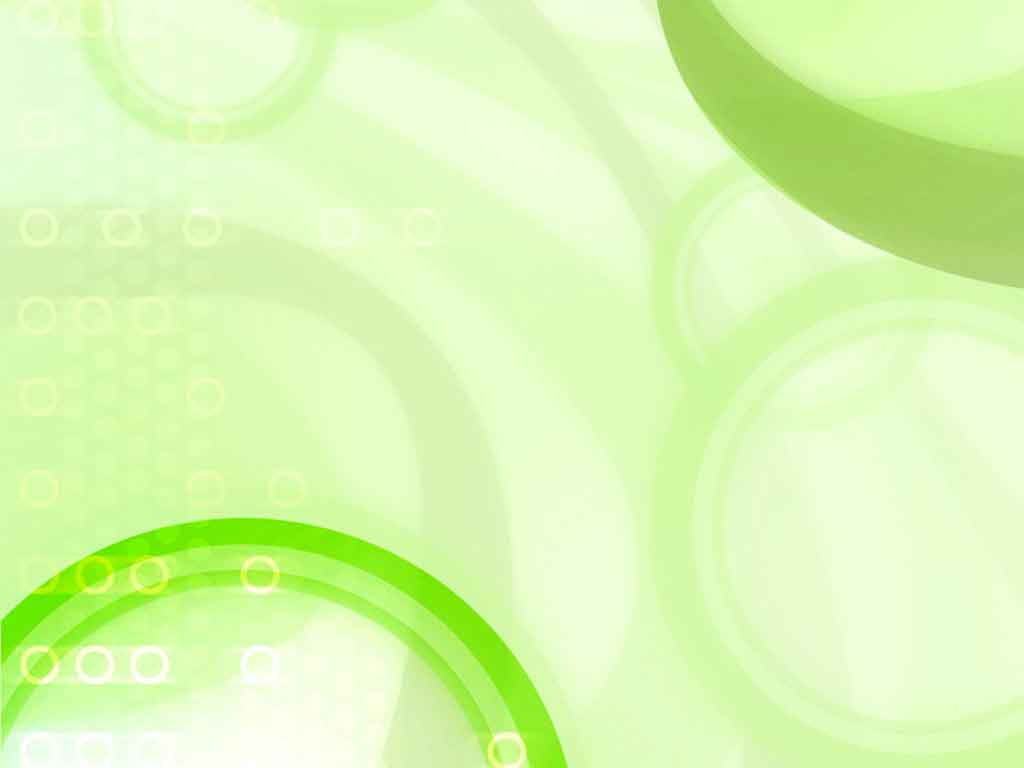 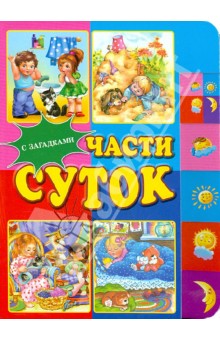 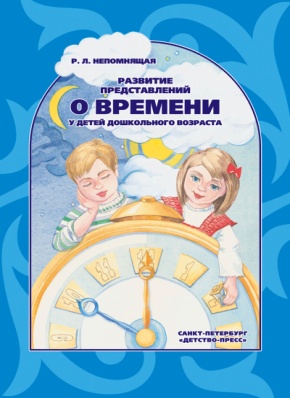 Иллюстративный материал по теме
 «Части суток».
Модели «Части суток»
Материально
техническое и методическое
Обеспечение
проекта
Дидактические игры
Подборка художественной литературы
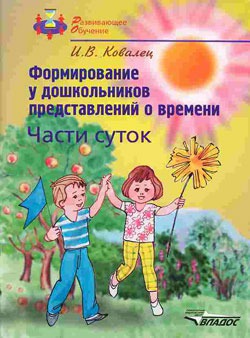 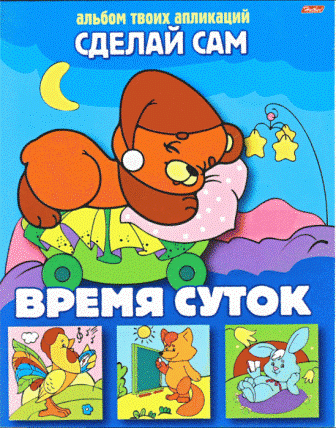 Игровой материал для сюжетных игр
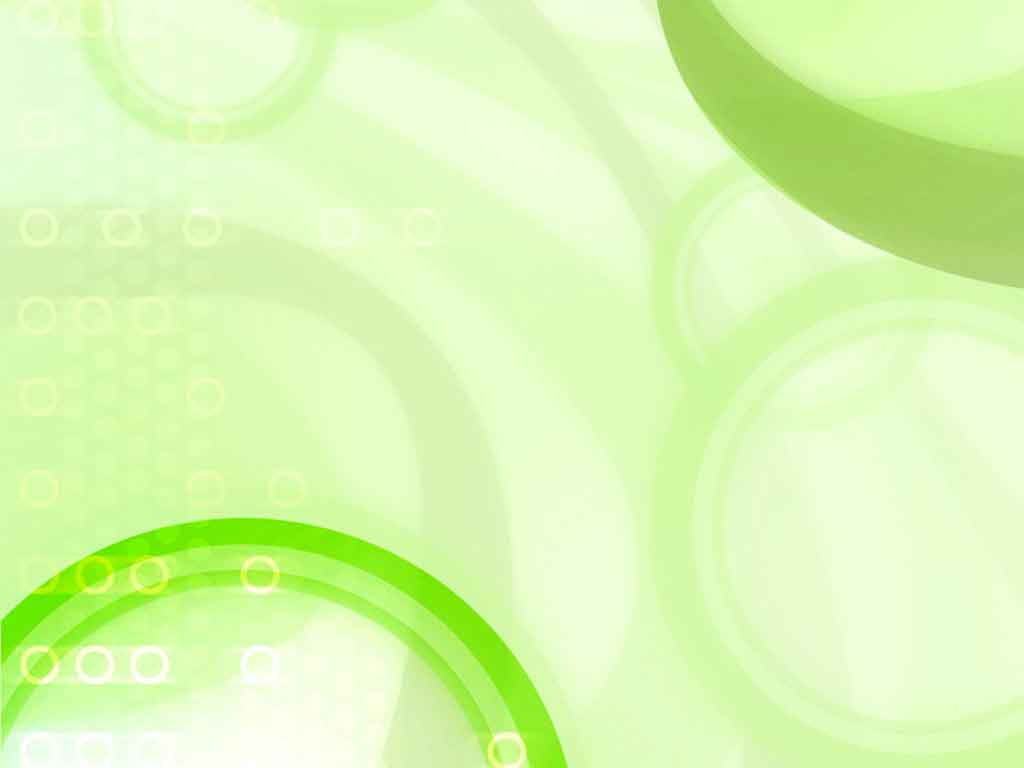 Фрагмент перспективно-календарного плана на тему 
«Части суток»
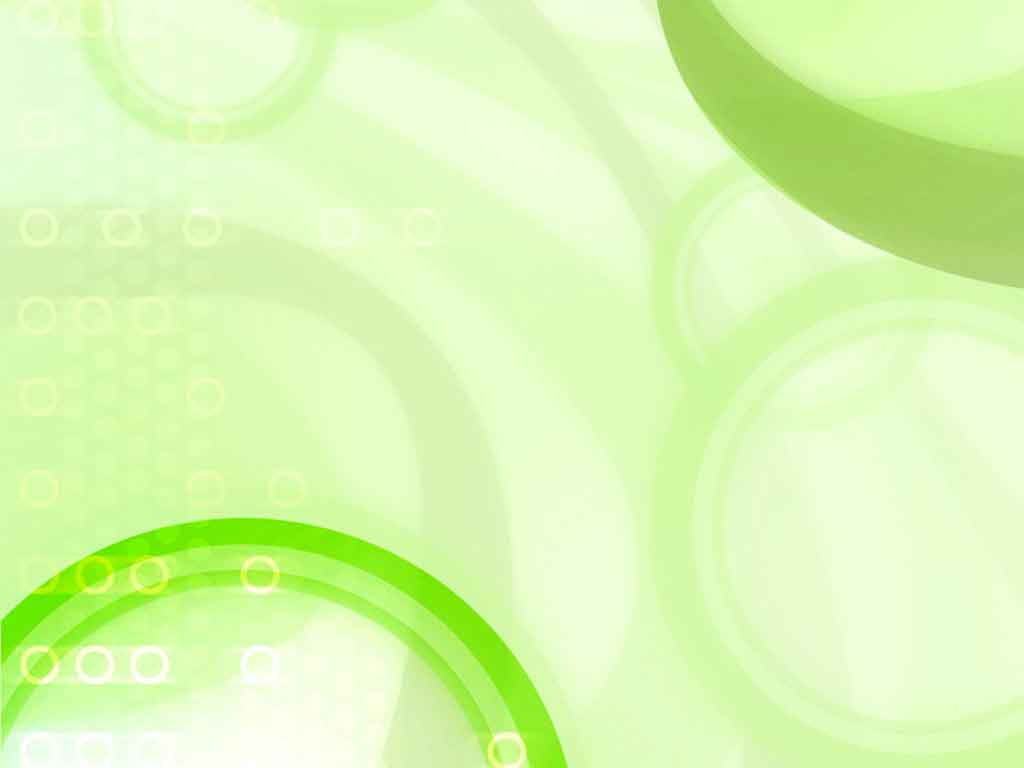 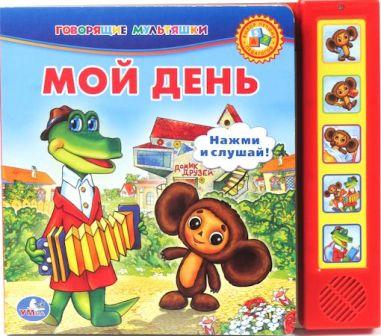 Проблематизация
и введение детей
в игровую ситуацию
Однажды Василиса принесла музыкальную книгу «Мой день», поиграв с ней у детей возникло желание узнать больше
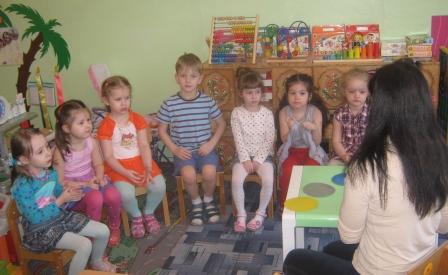 Мы решили узнать о деятельности детей в разные части суток и что такое сутки.
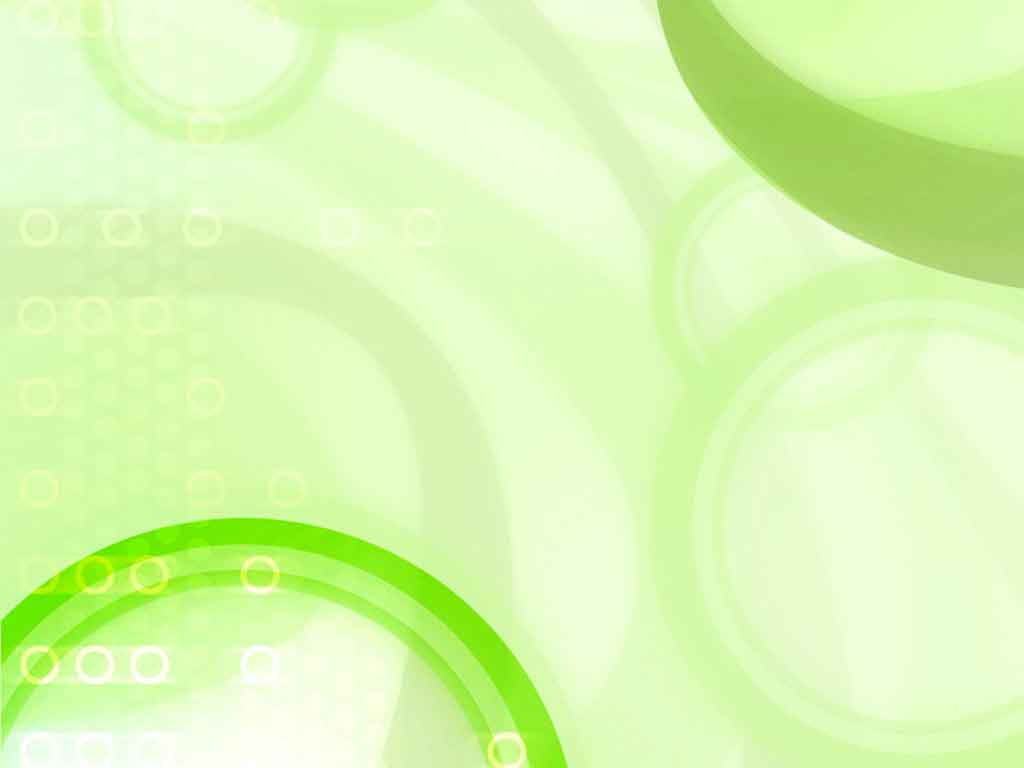 Модель
«Трех вопросов»
Маша сказала, что она знает части суток: утро, день, вечер , ночь
Миша сказал, что после вечера наступает ночь…
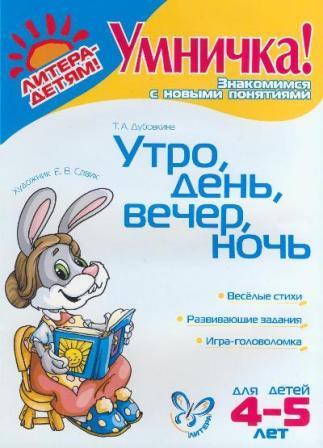 Юля ответила, что хотела бы  узнать , что такое сутки
Наталья Евгеньевна 
нас спросила:

Что мы можем рассказать о частях суток ?
Сколько частей суток ты знаешь?
«Отчего, когда день кончается, наступает ночь?»,
Что нужно еще узнать о частях суток?
Для чего нам это нужно?
Как мы можем узнать?
Соня заинтересовалась, а для чего это нужно
Мы назвали много
Но на многие вопросы мы так и не дали ответ
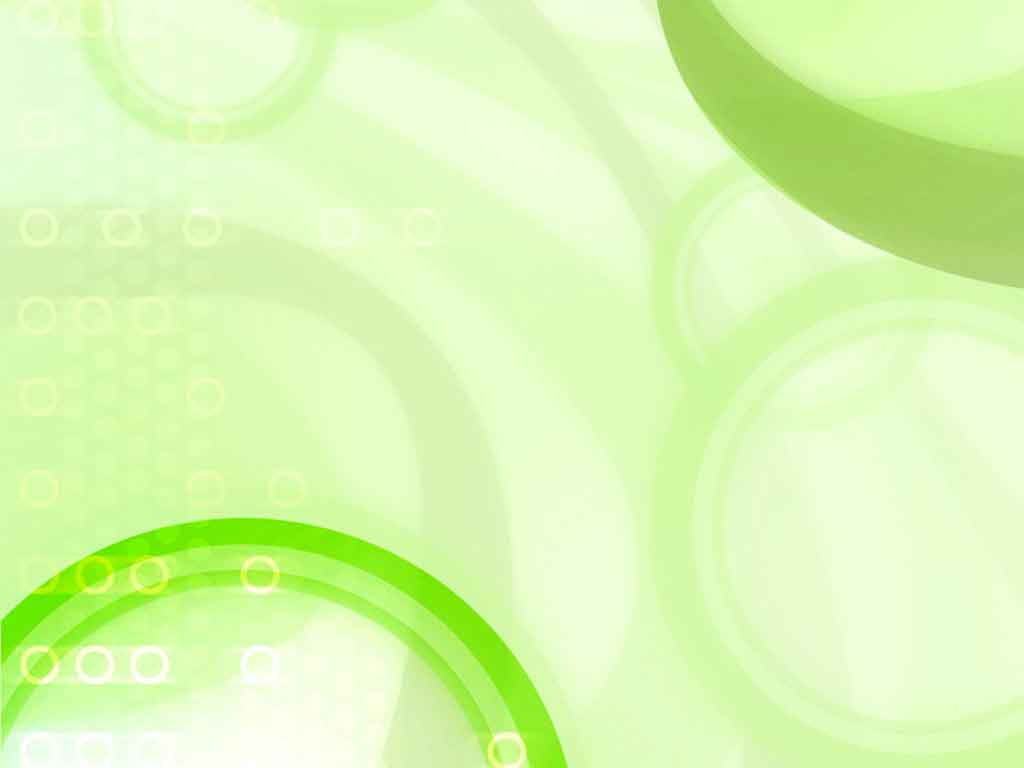 Что нам делать, как мы будем узнавать, что такое «Сутки, части суток»
Модель
«Трех вопросов»
Миша сказал можно почитать в книге ,что такое части суток
Маша сказала, что  узнать в  интернете
Алиса сказала, что можно спросить у папы с  мамой
Наталья Евгеньевна нам подсказала ,что  можно сделать модели
 «Части суток» и во всем  разобраться
Соня сказала, что можно пронаблюдать
Кира  предложила, посмотреть альбом «Части суток»
Юля решила спросить  у родителей, что такое «Сутки»
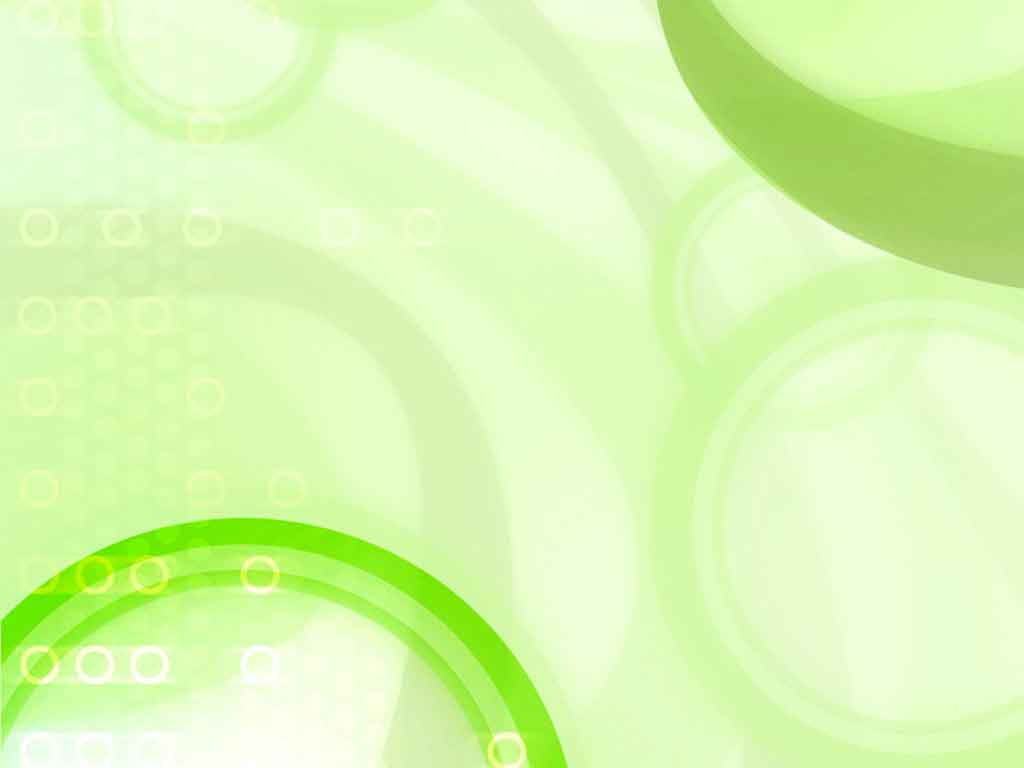 Нам очень понравилось предложение Натальи Евгеньевны
Реализация проекта
Но прежде чем нам сделать модели  нужно побольше  узнать  какие бывают модели
В начале Наталья Евгеньевна познакомила нас с моделями  суток, а затем  мы предложили родителям  найти и изготовить модели . И устроили настоящую выставку. Нам было интересно увидеть разные модели. Мы друг другу рассказывали,  как их  изготавливали.
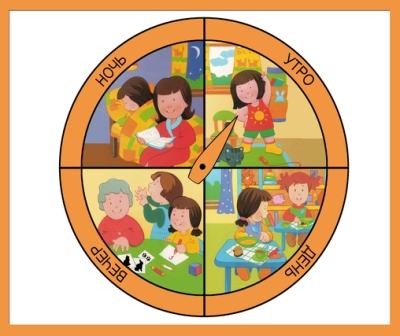 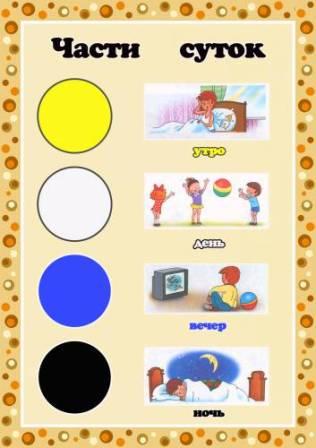 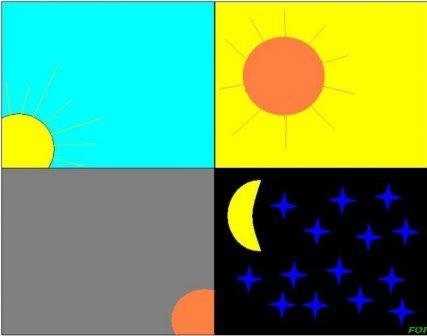 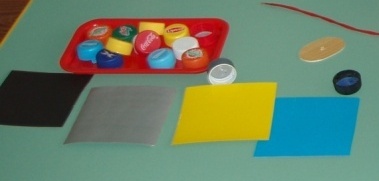 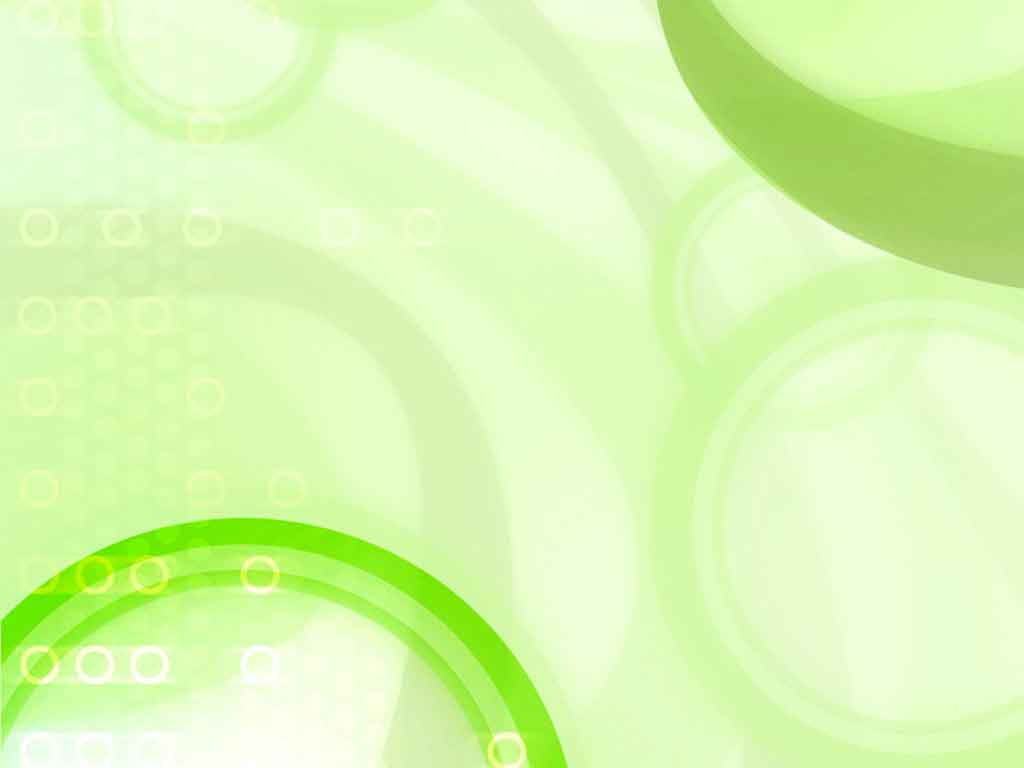 Реализация проекта
Мы решили сделать модели и оформить фотоальбом
 «Части суток»
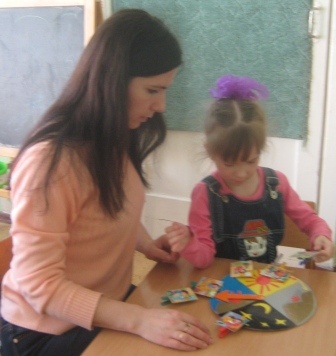 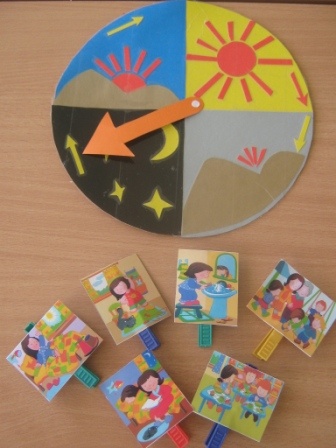 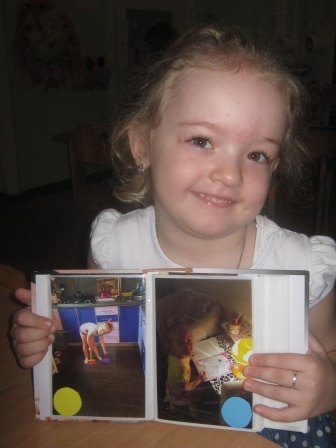 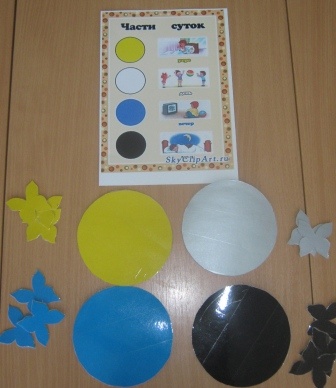 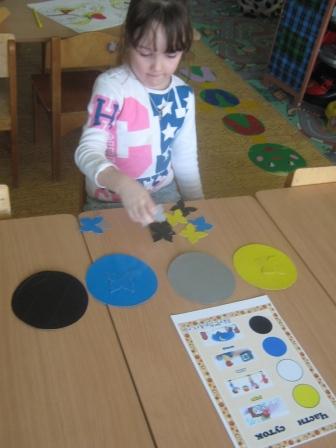 Вот, что у нас получилось
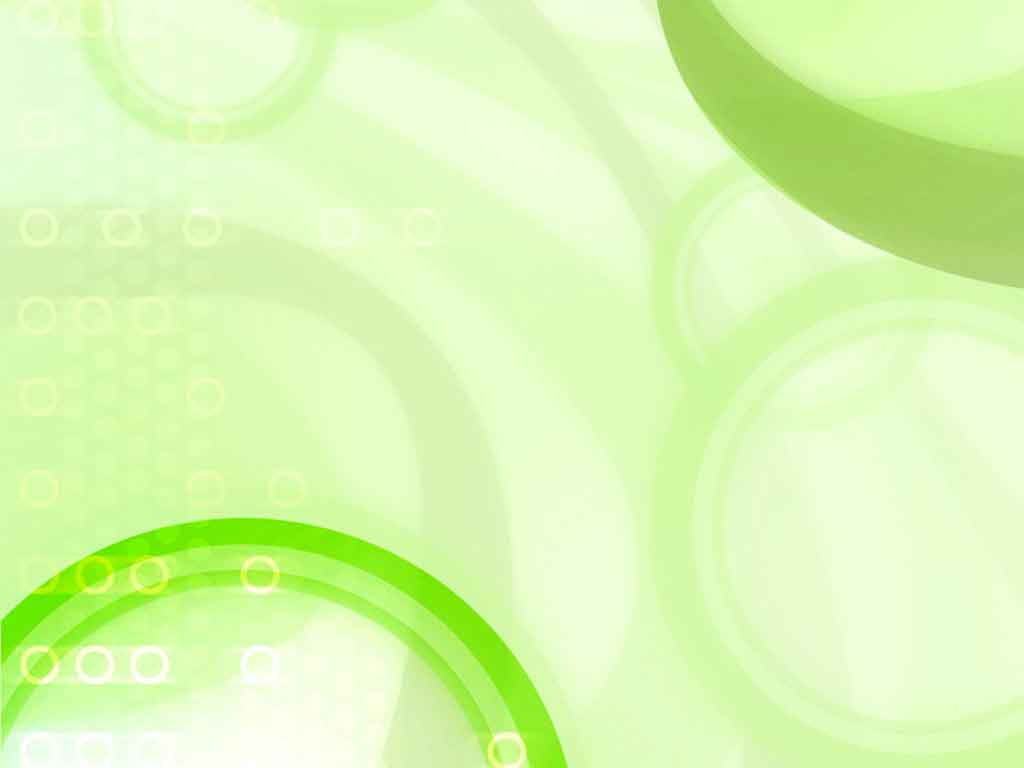 Мы стали использовать модель «Части суток» в Сюжетно-ролевых играх, как часы
Реализация проекта
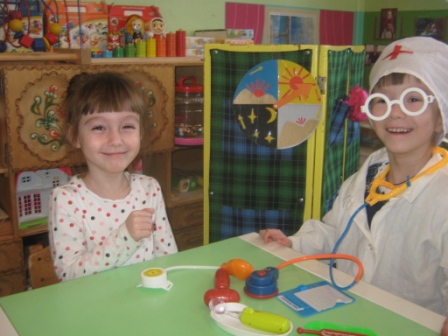 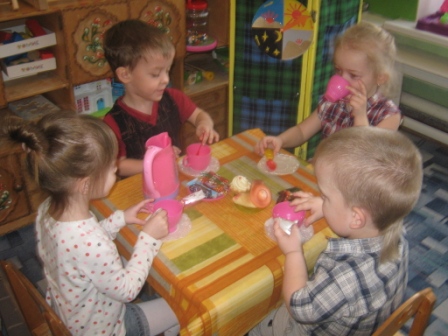 Сюжетно-ролевая игра 
«Больница»
Сюжетно-ролевая игра 
«День  Рождения»
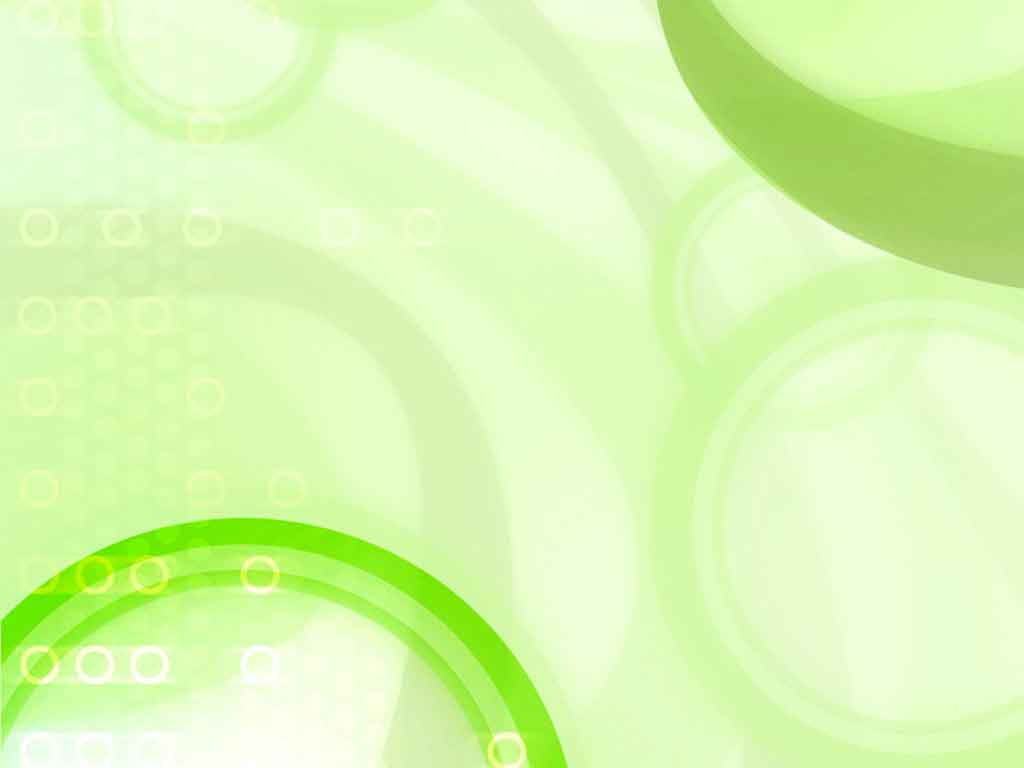 Мы читали развивающую сказку «Четыре лебедя» , стихи и раскрашивали раскраски 
«Части суток», рассматривали иллюстрации, составляли  рассказы по сюжетным картинкам.
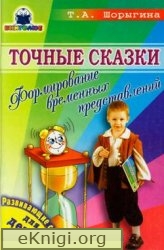 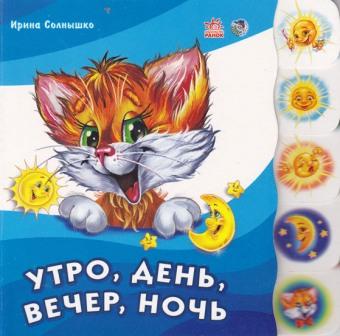 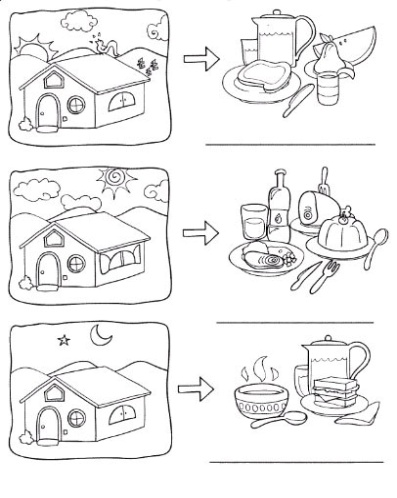 Реализация проекта
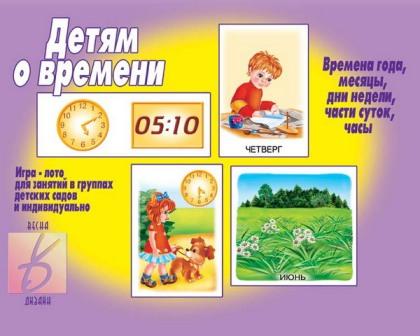 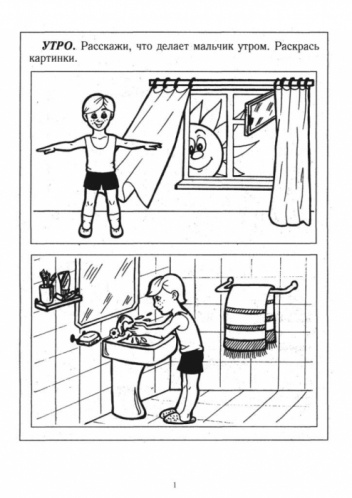 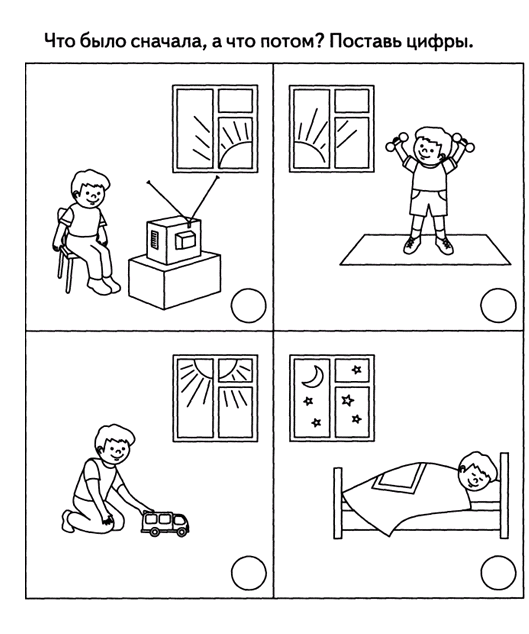 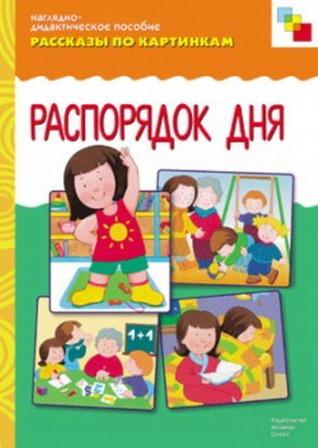 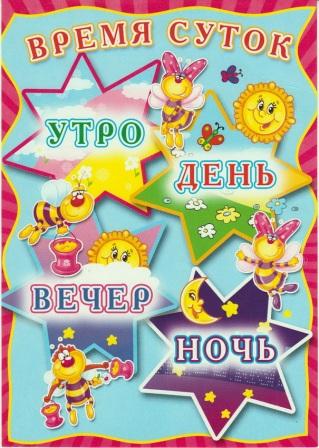 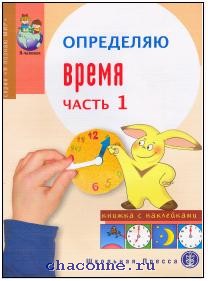 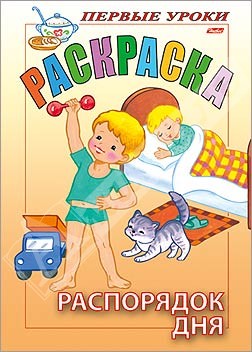 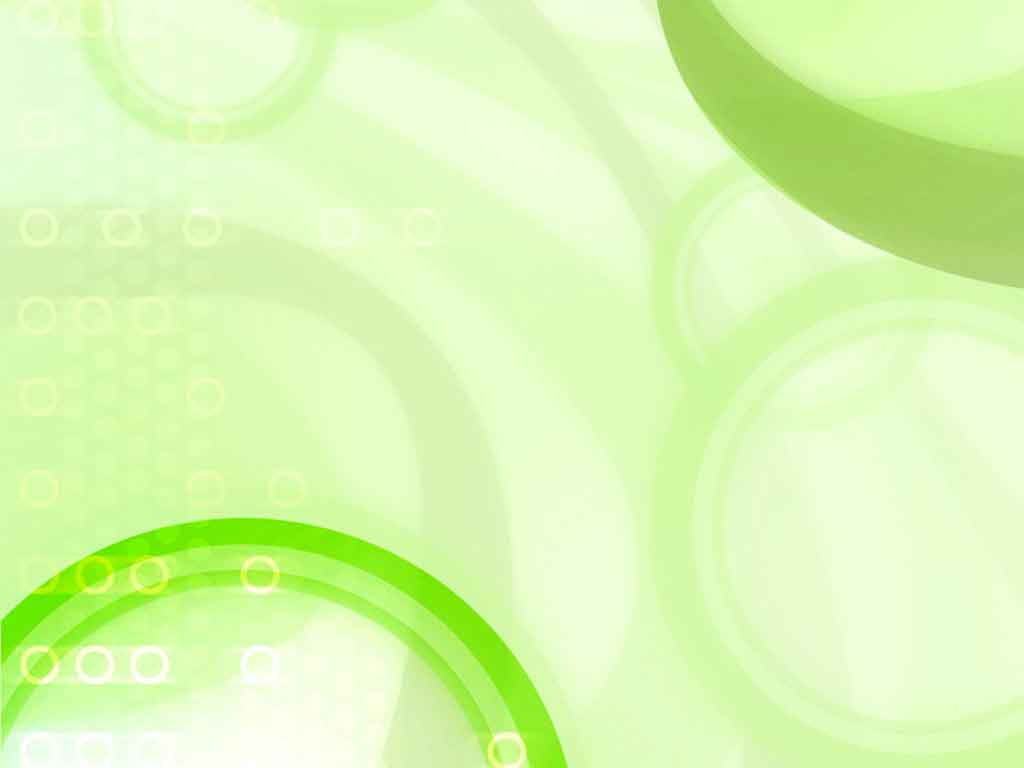 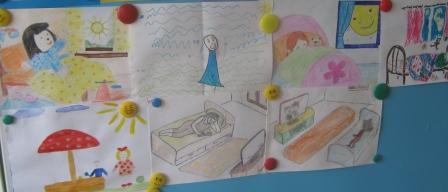 Реализация проекта
Узнали, что сутки состоят из четырех частей- день, вечер, ночь, утро-это части целого-суток
Рисование: "Мое любимое время суток".
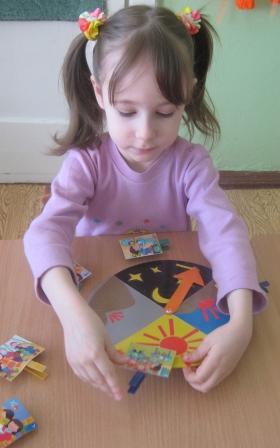 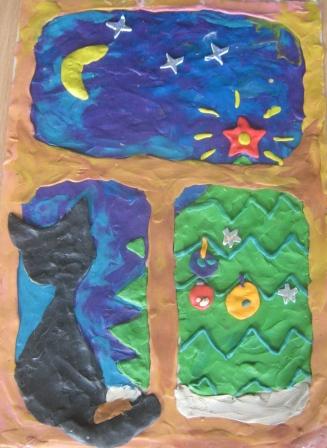 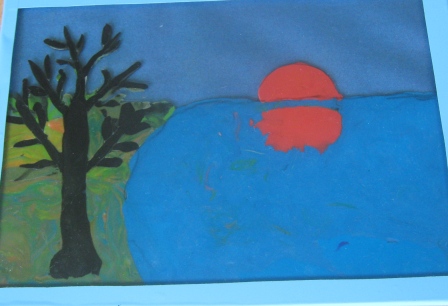 Нам очень нравиться играть  в игры созданные нами
Пластилинография
«Вечер», 
«Вечерний закат»
Узнали о понятии текучести и непрерывности времени
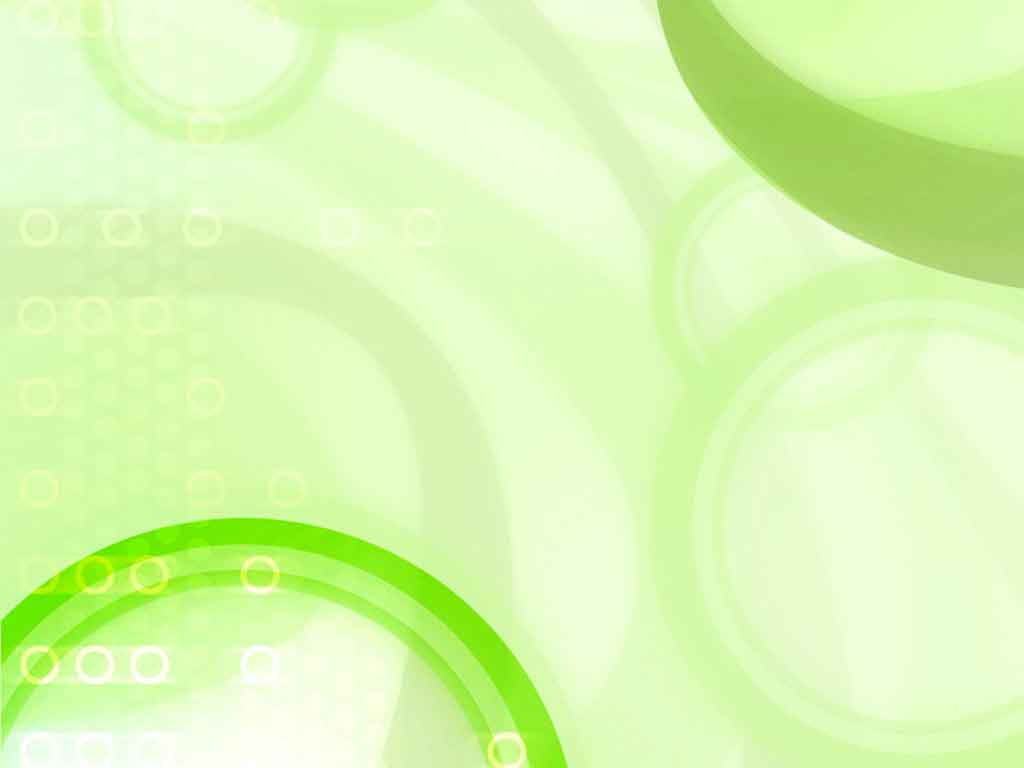 Презентация  проекта
И вот мы отправились в интересное путешествие
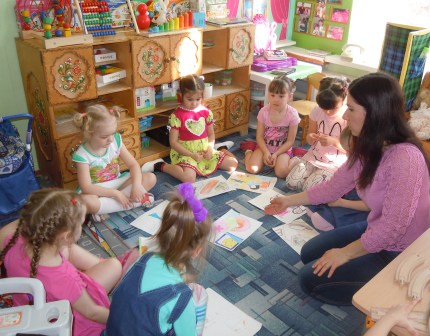 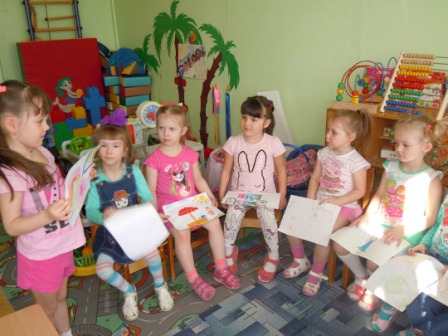 Итоговое мероприятие:
«Путешествие в 
День-Ночь»
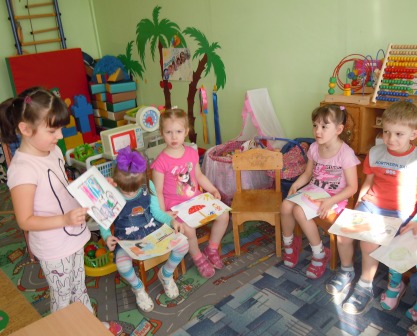 Все, что мы узнали о частях сутках мы обсудили друг с другом и рассказали интересные рассказы по своим рисункам
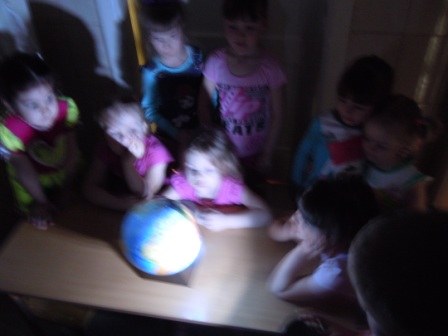 Но на этом наше путешествие еще не заканчивается.
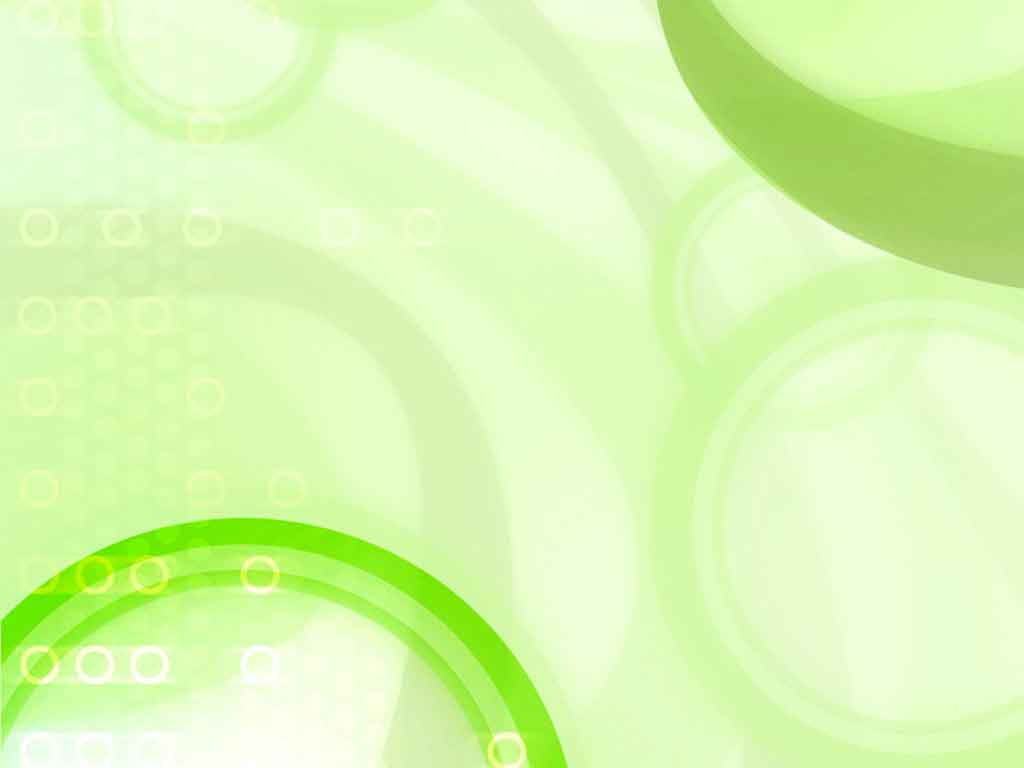 Спасибо за внимание!
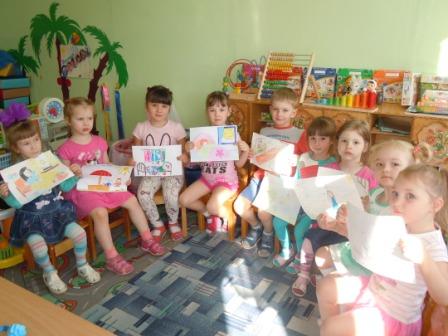